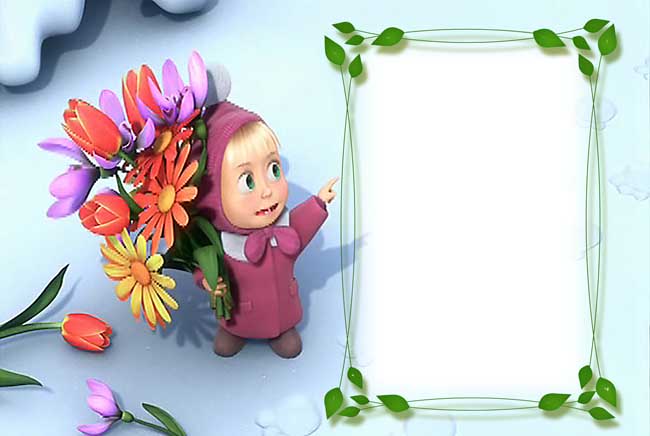 День рождения Маши
Учитель-логопед: 
Игнатьева С.И.
ГБОУ СОШ №33 
г. Сызрани
В имени какого героя есть звук Ш?
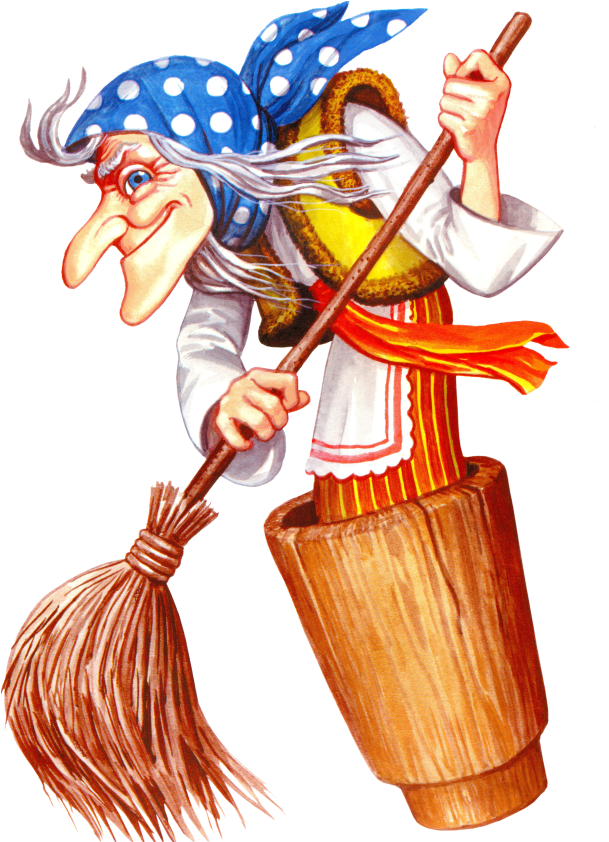 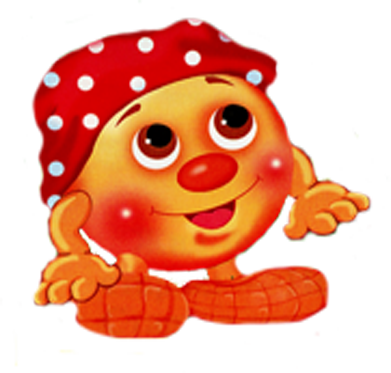 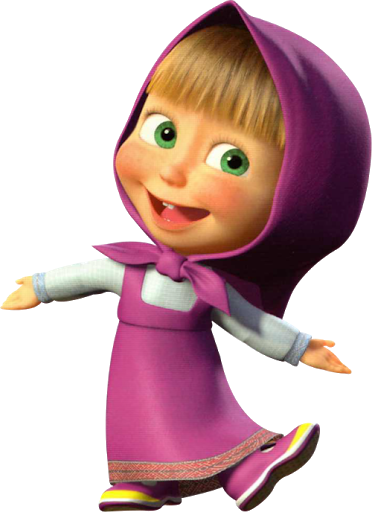 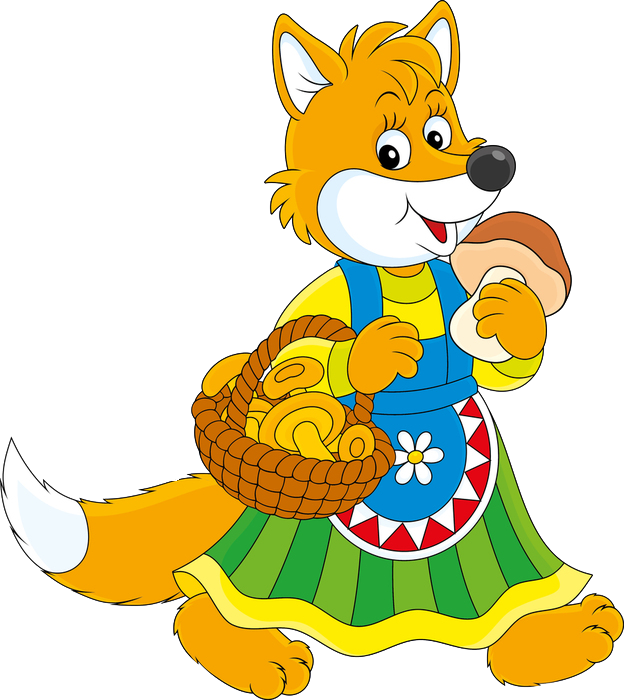 Мышки зашептались:
ШУ-ШУ-ШИ
ШИ-ШИ-ШЕ
ША-ША-ШО?
ШО-ШО-ШУ?
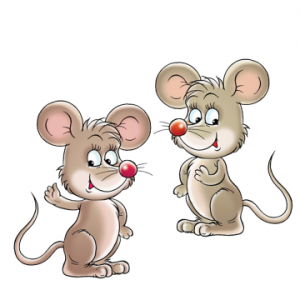 ШУ-ШИ-ШУ!
ШИ-ША-ШИ!!!
ША-ШО-ША
ШО-ШУ-ШО
Сколько лет Маше?
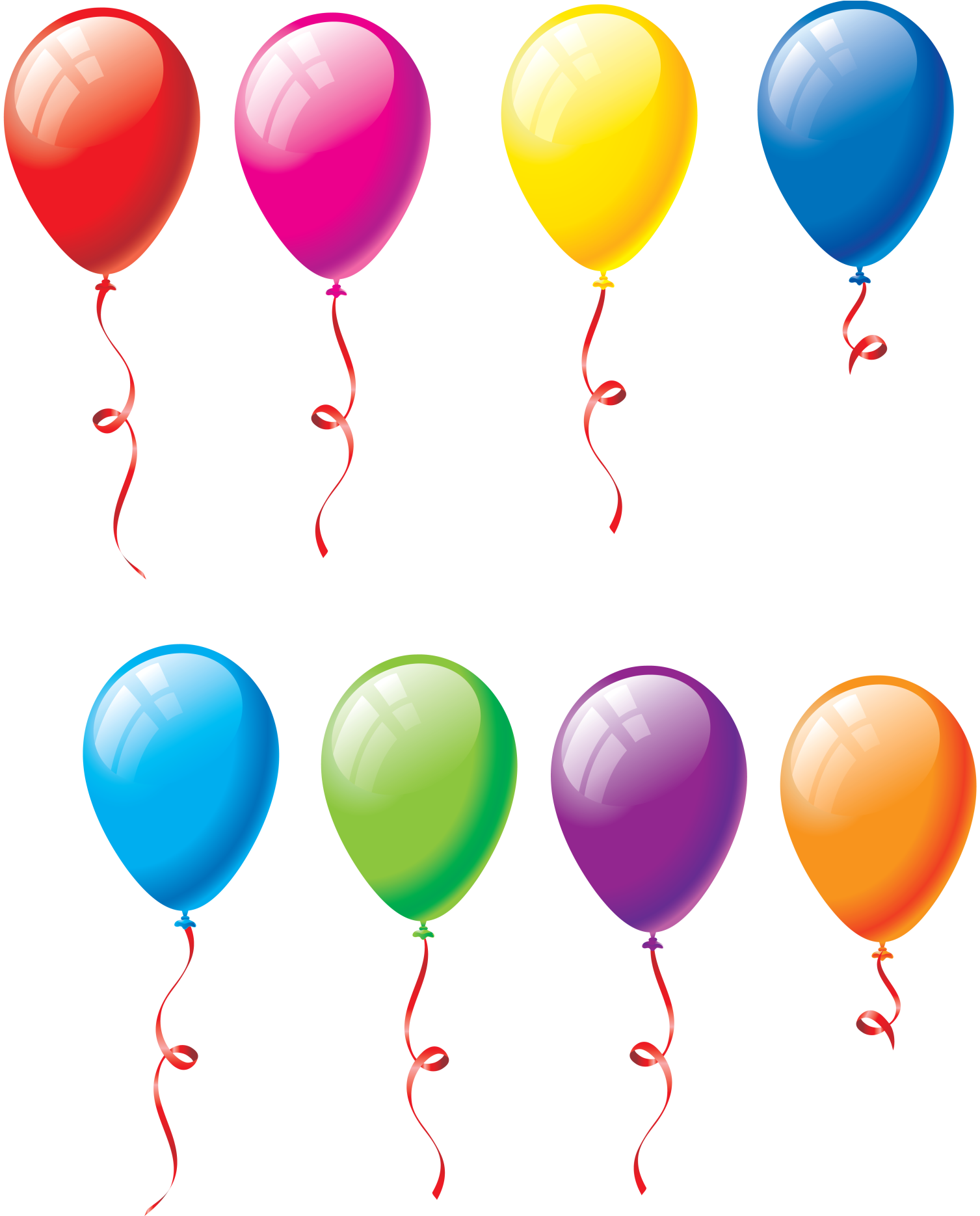 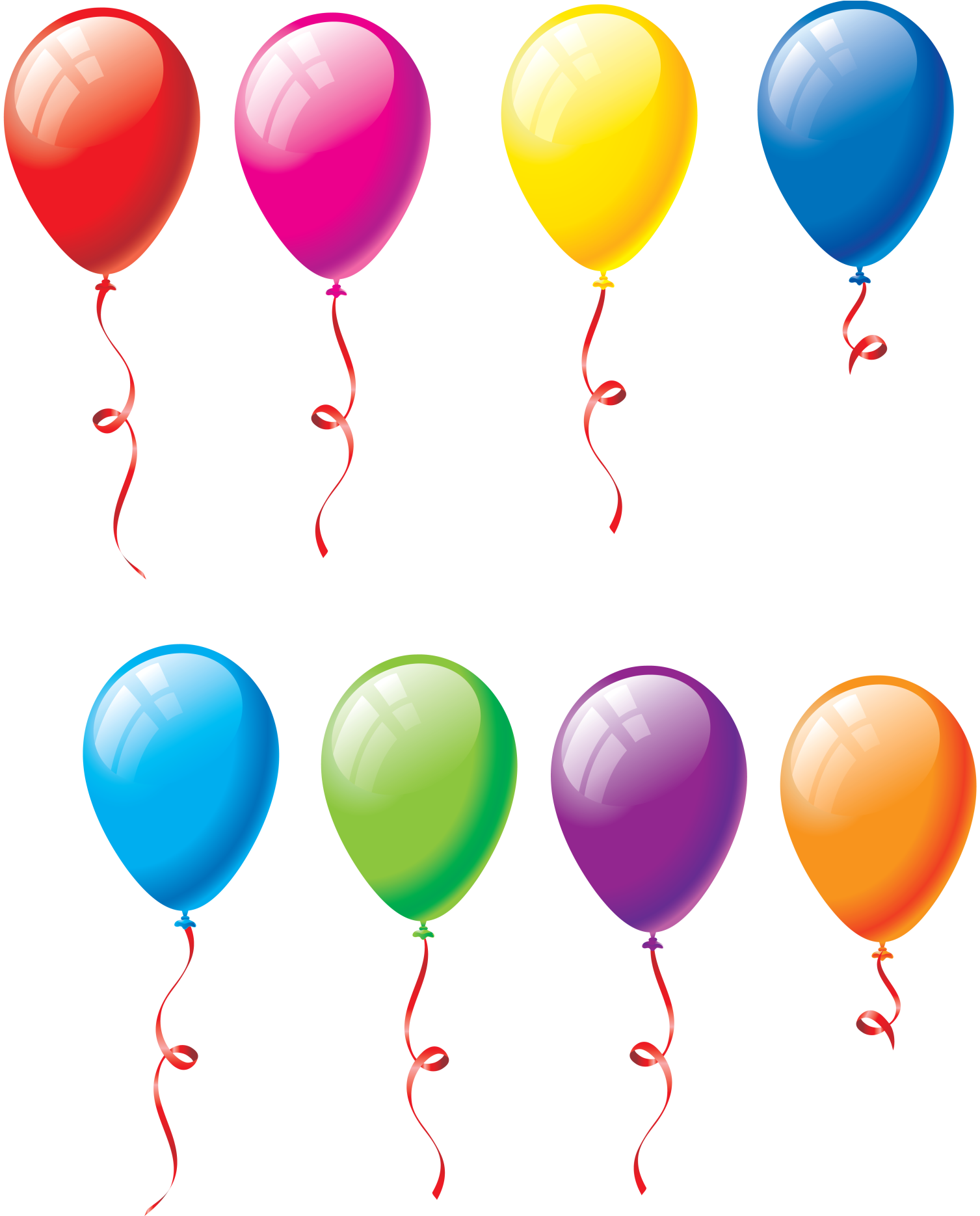 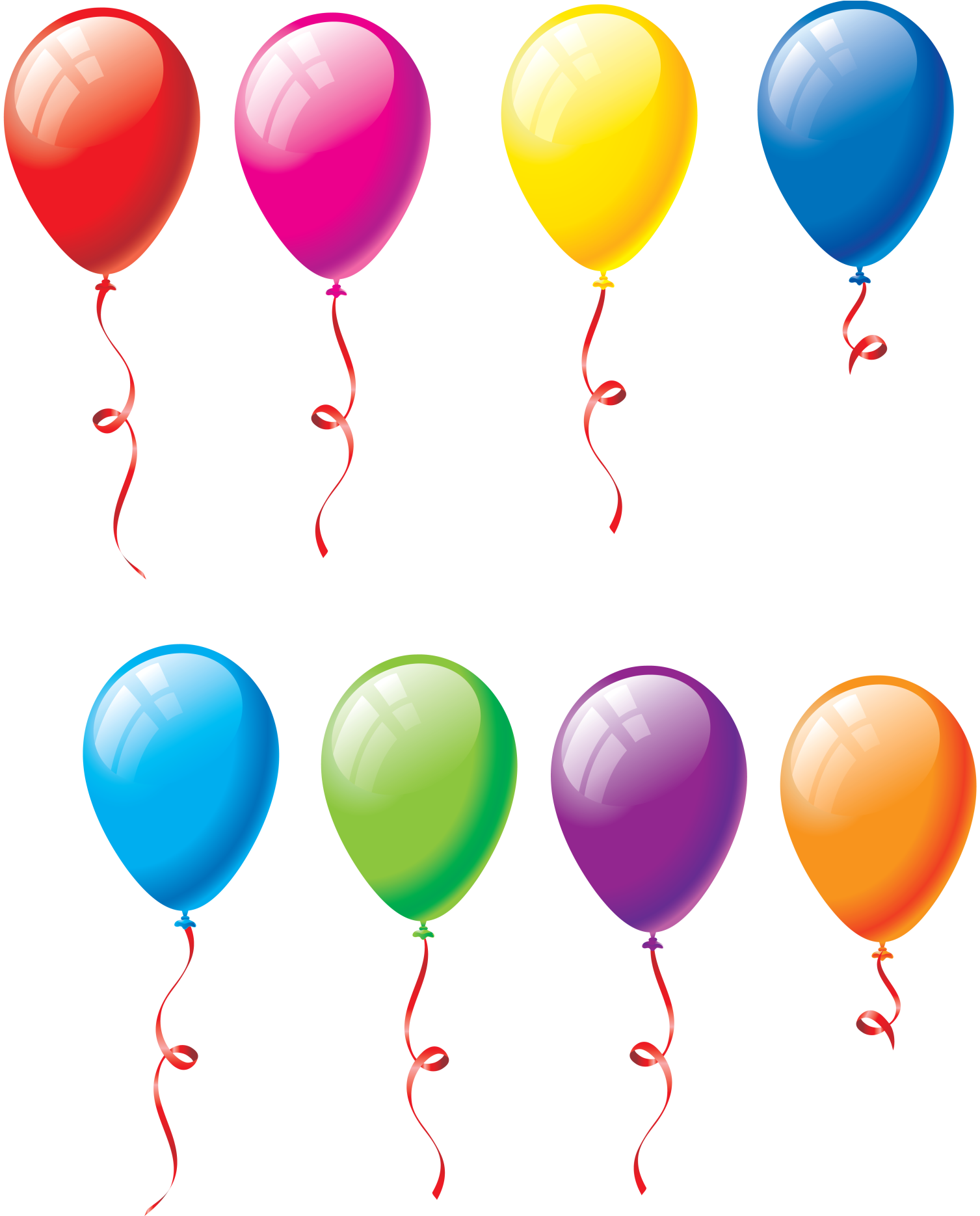 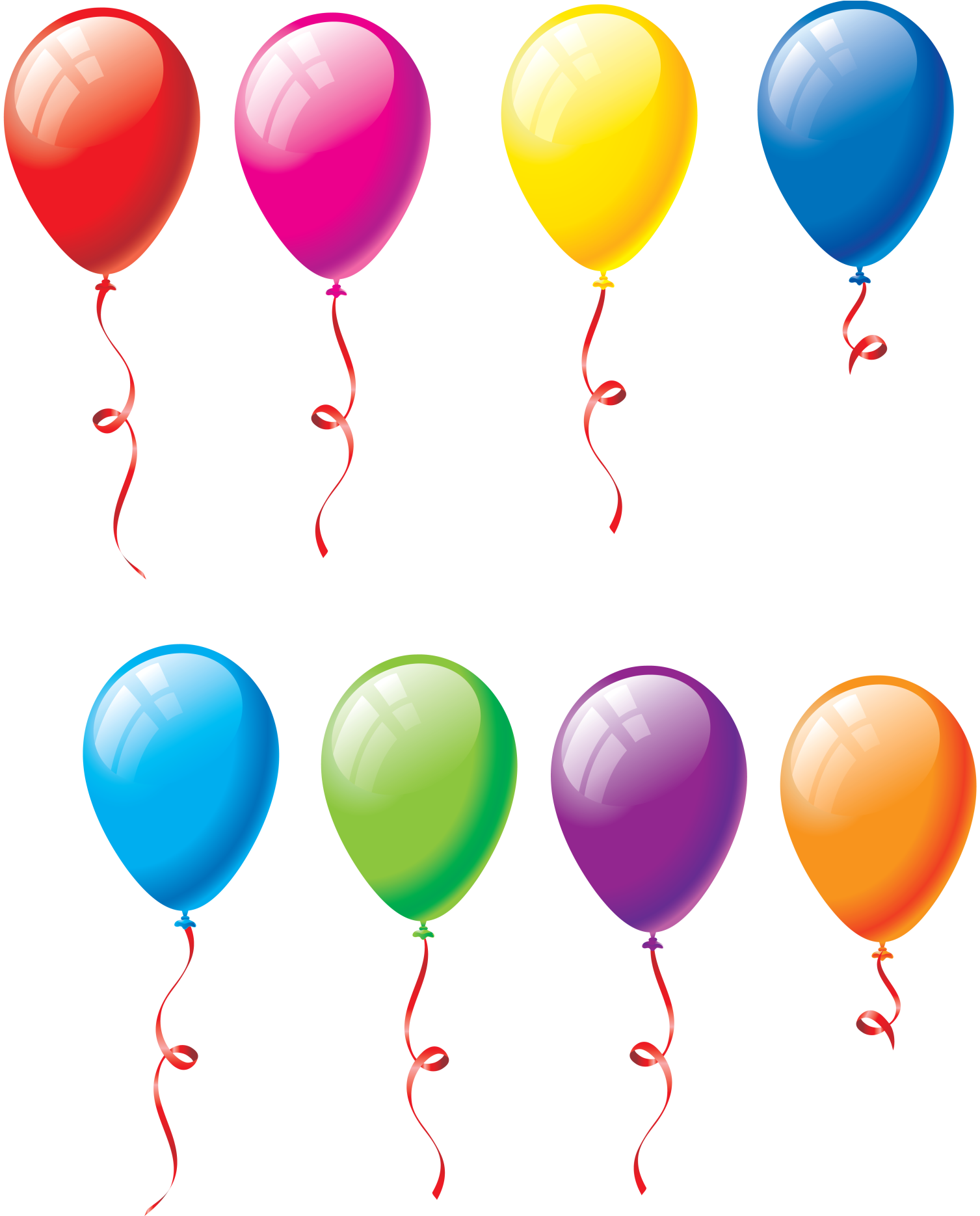 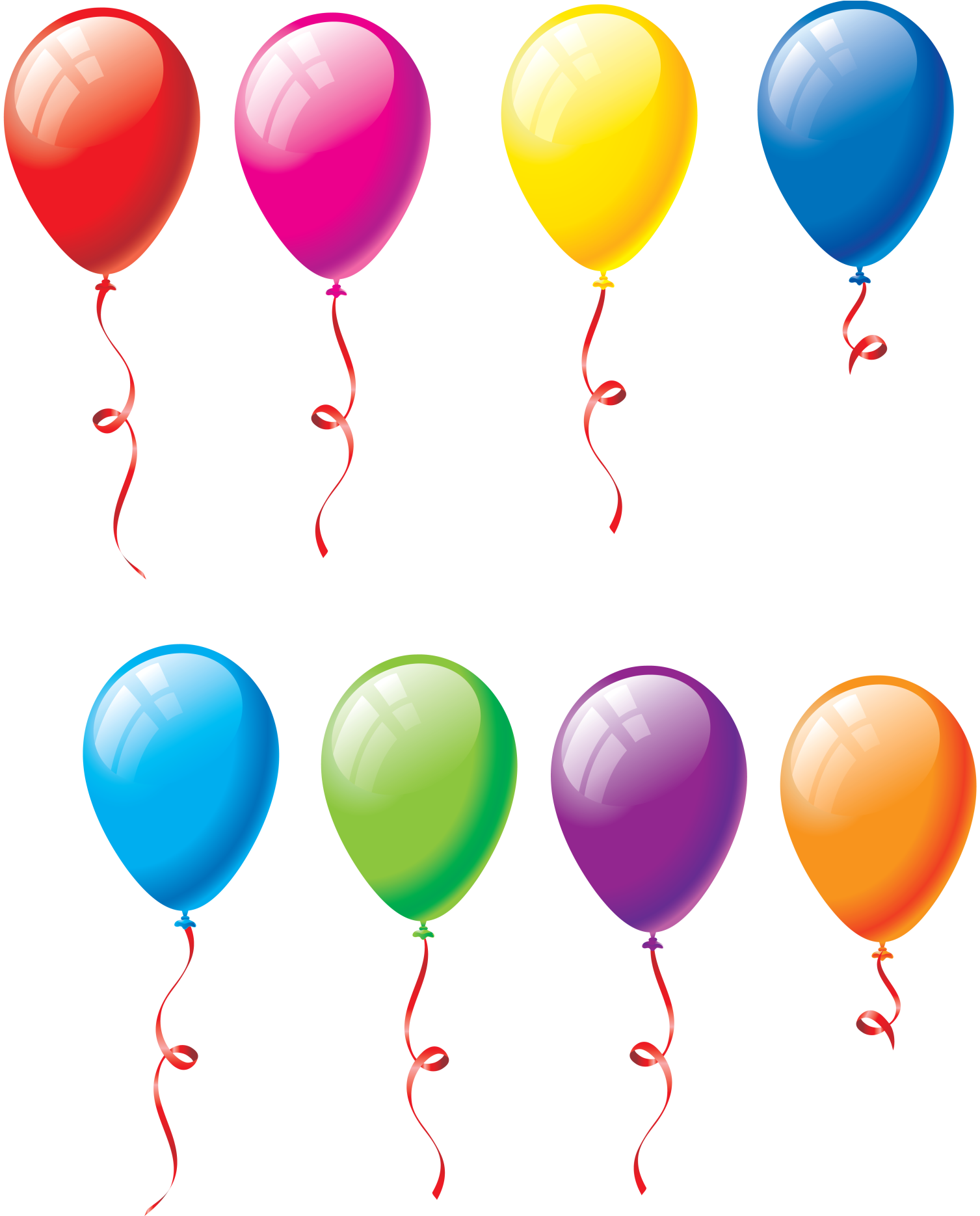 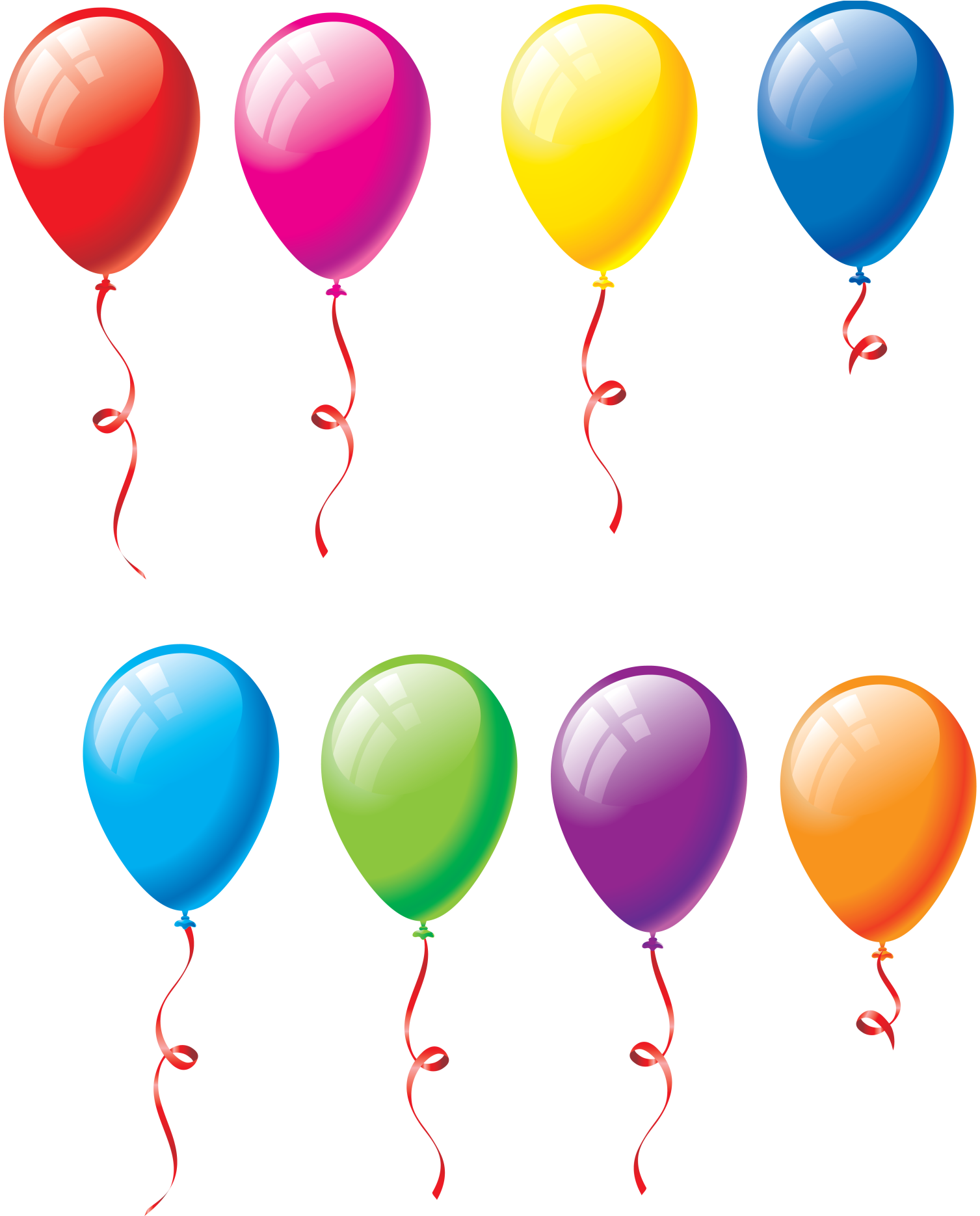 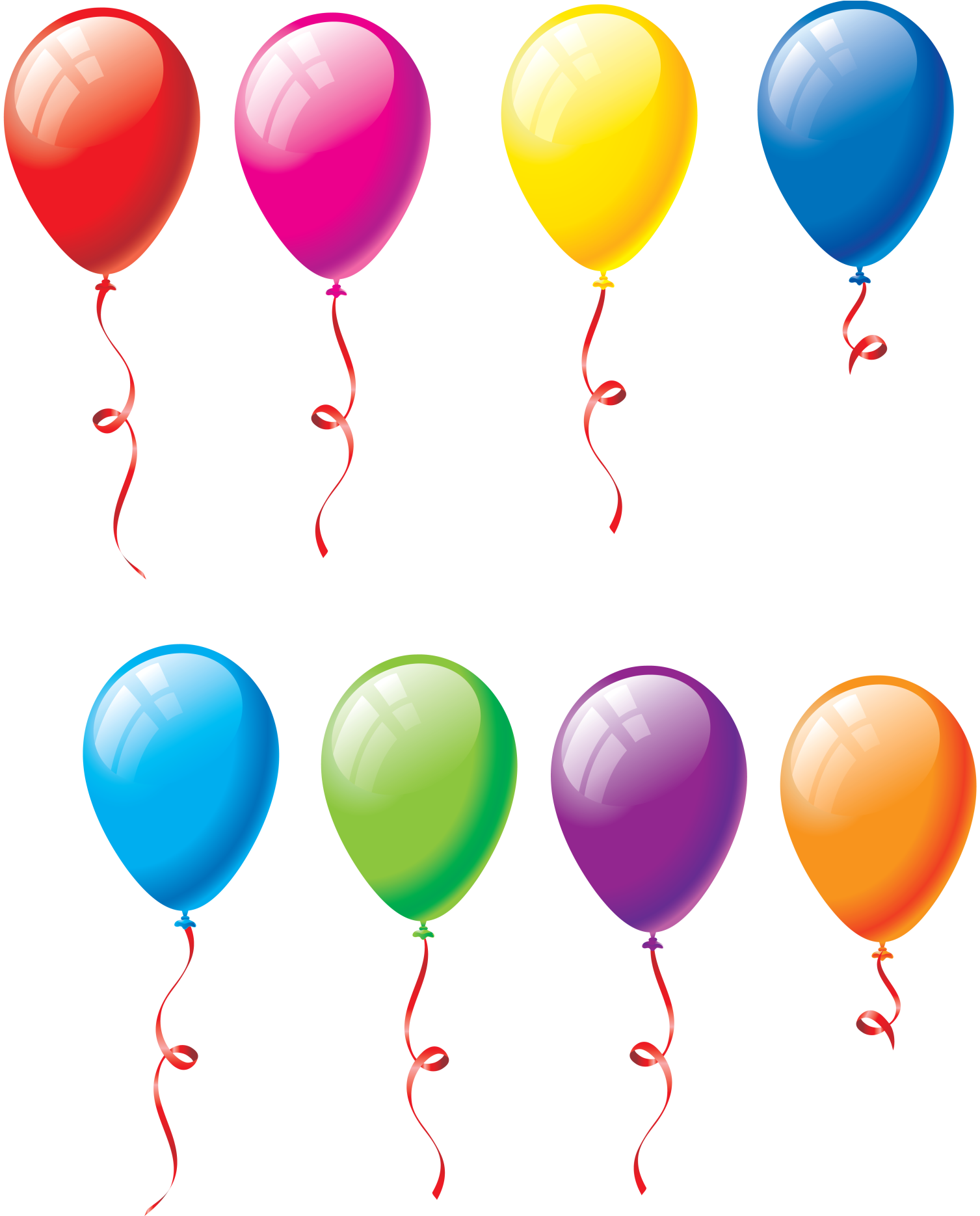 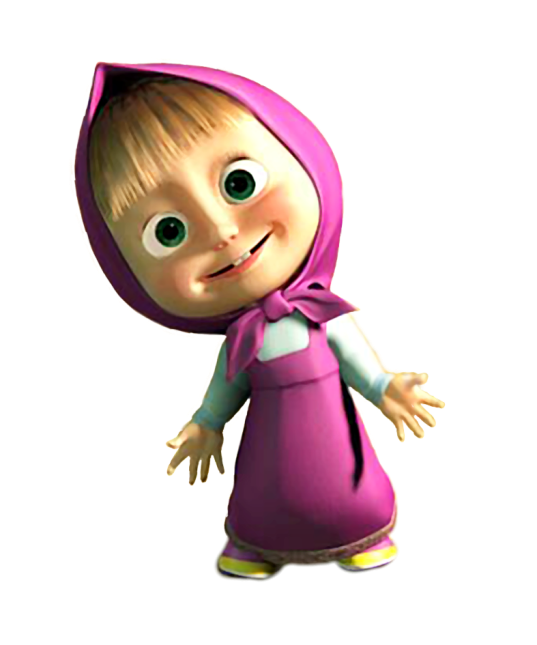 7 лет
Маша играет с гостями в прятки
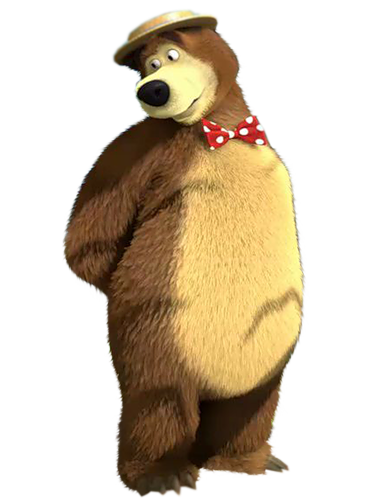 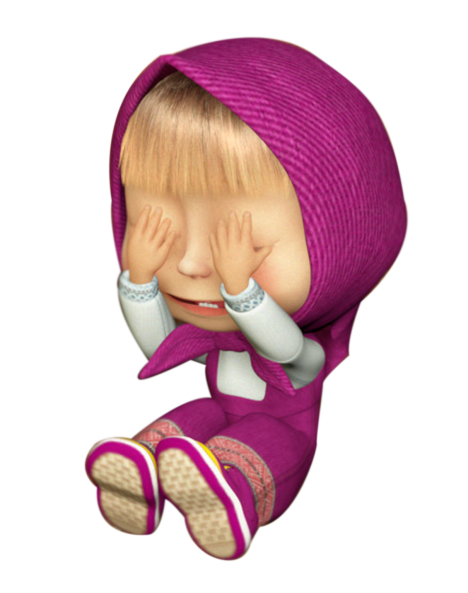 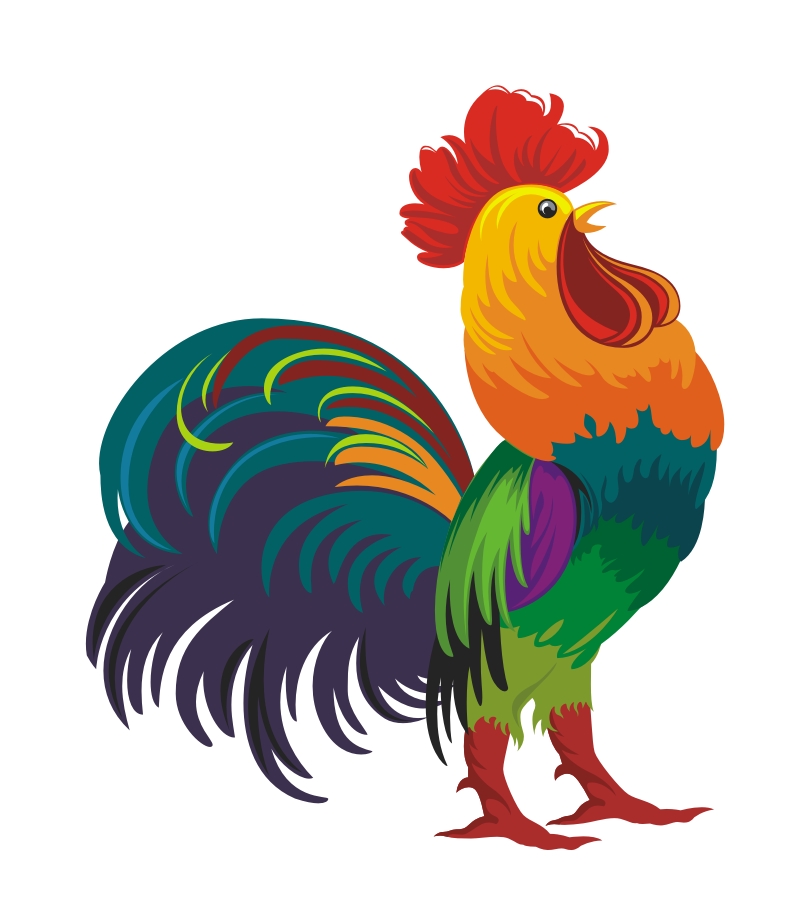 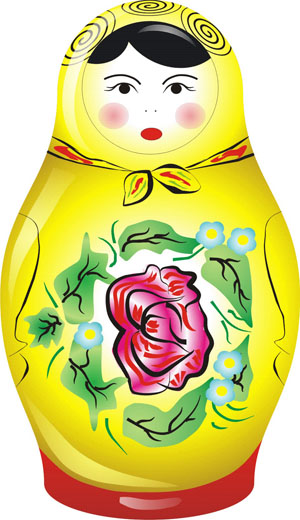 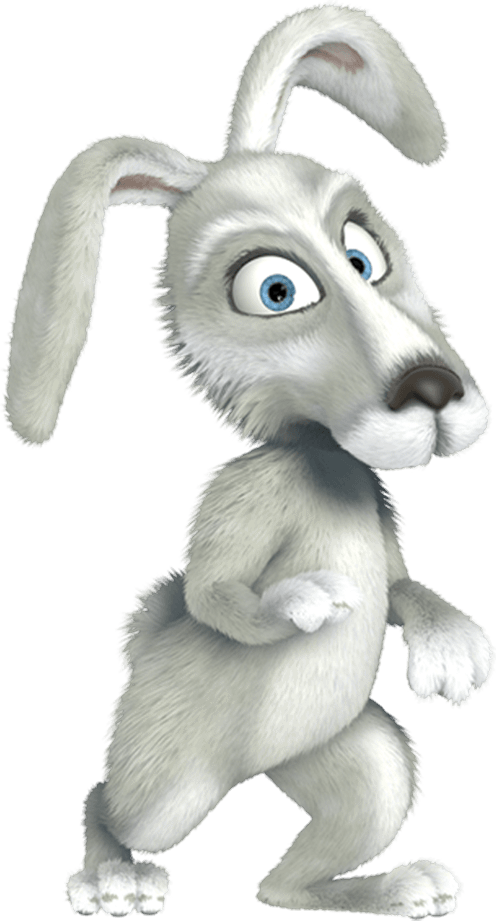 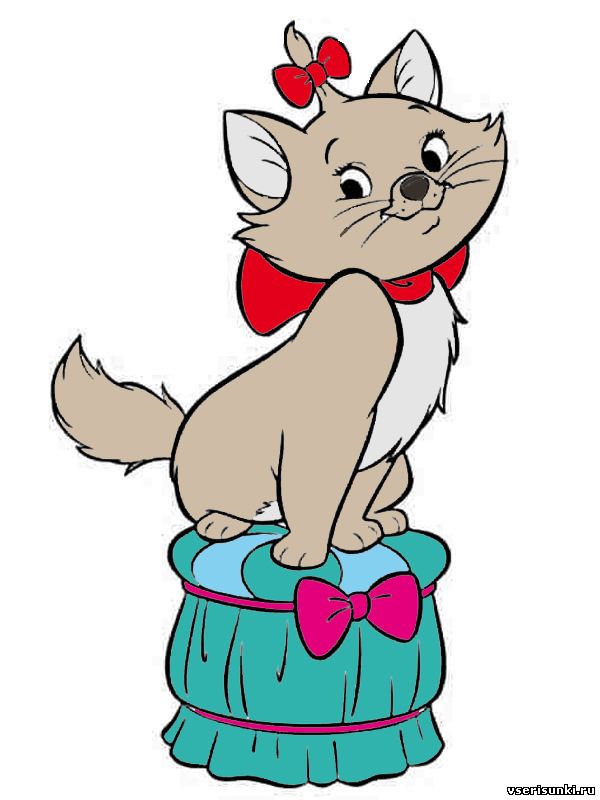 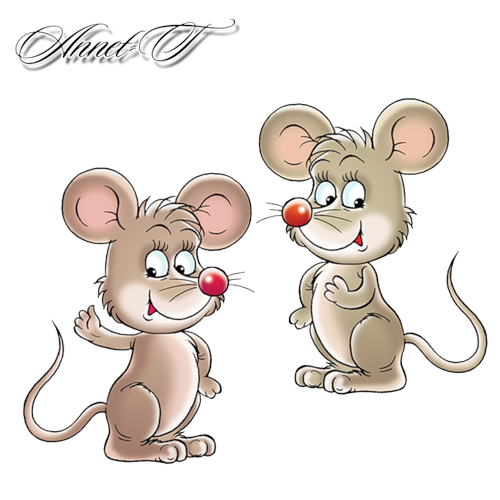 Отдохнём вместе с Машей
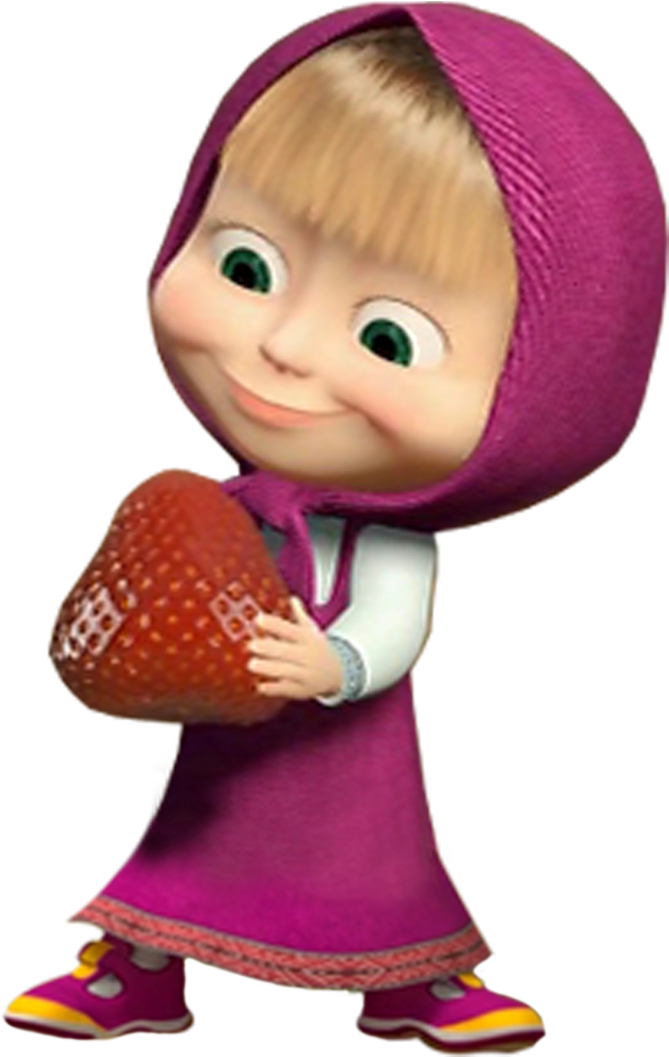 Маша шла, шла, шла.
Маша ягодку нашла.
Села, поела,
И дальше пошла.
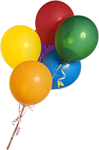 Подарки для Маши
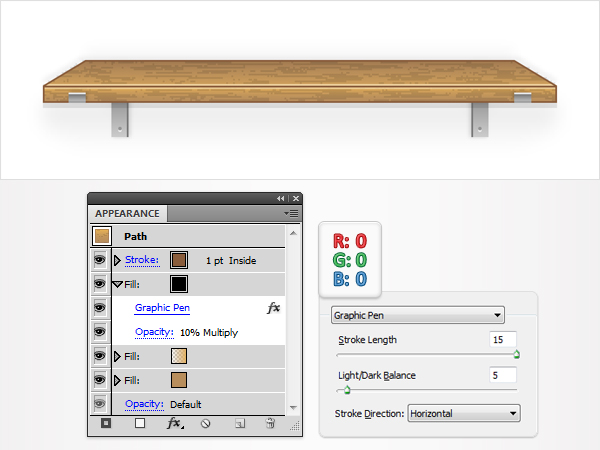 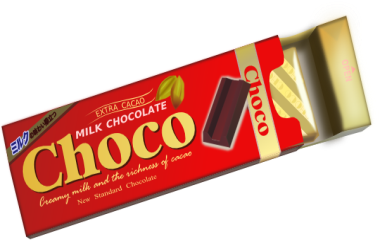 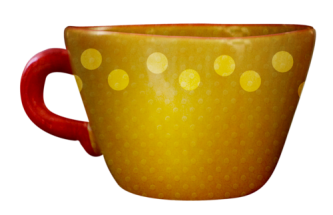 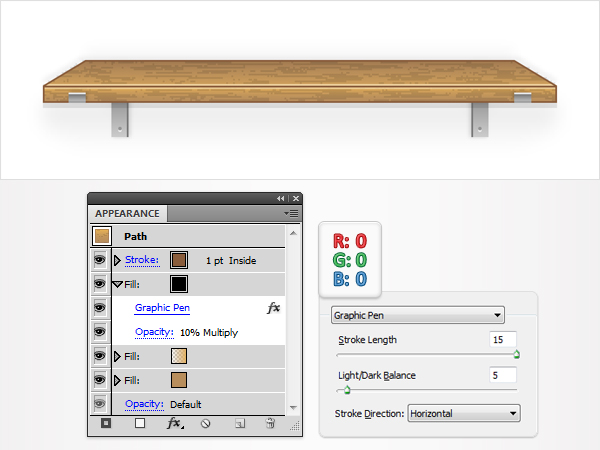 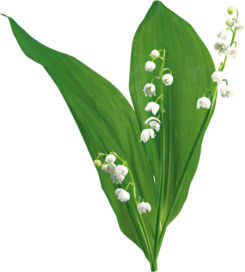 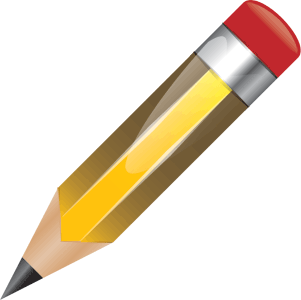 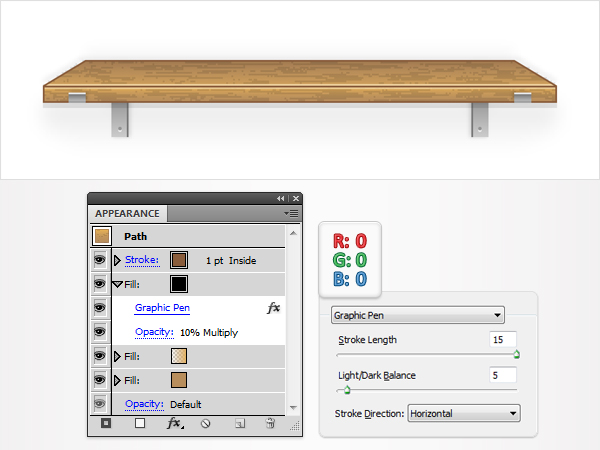 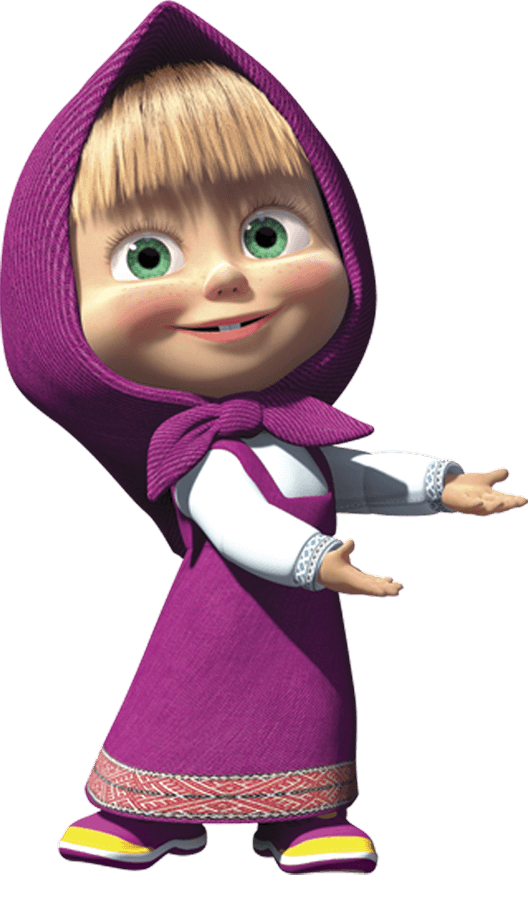 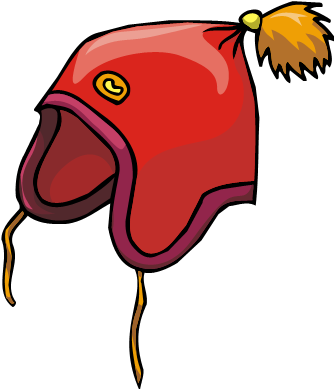 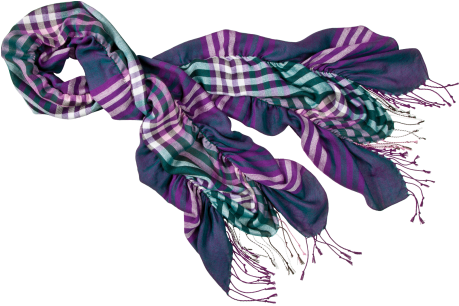 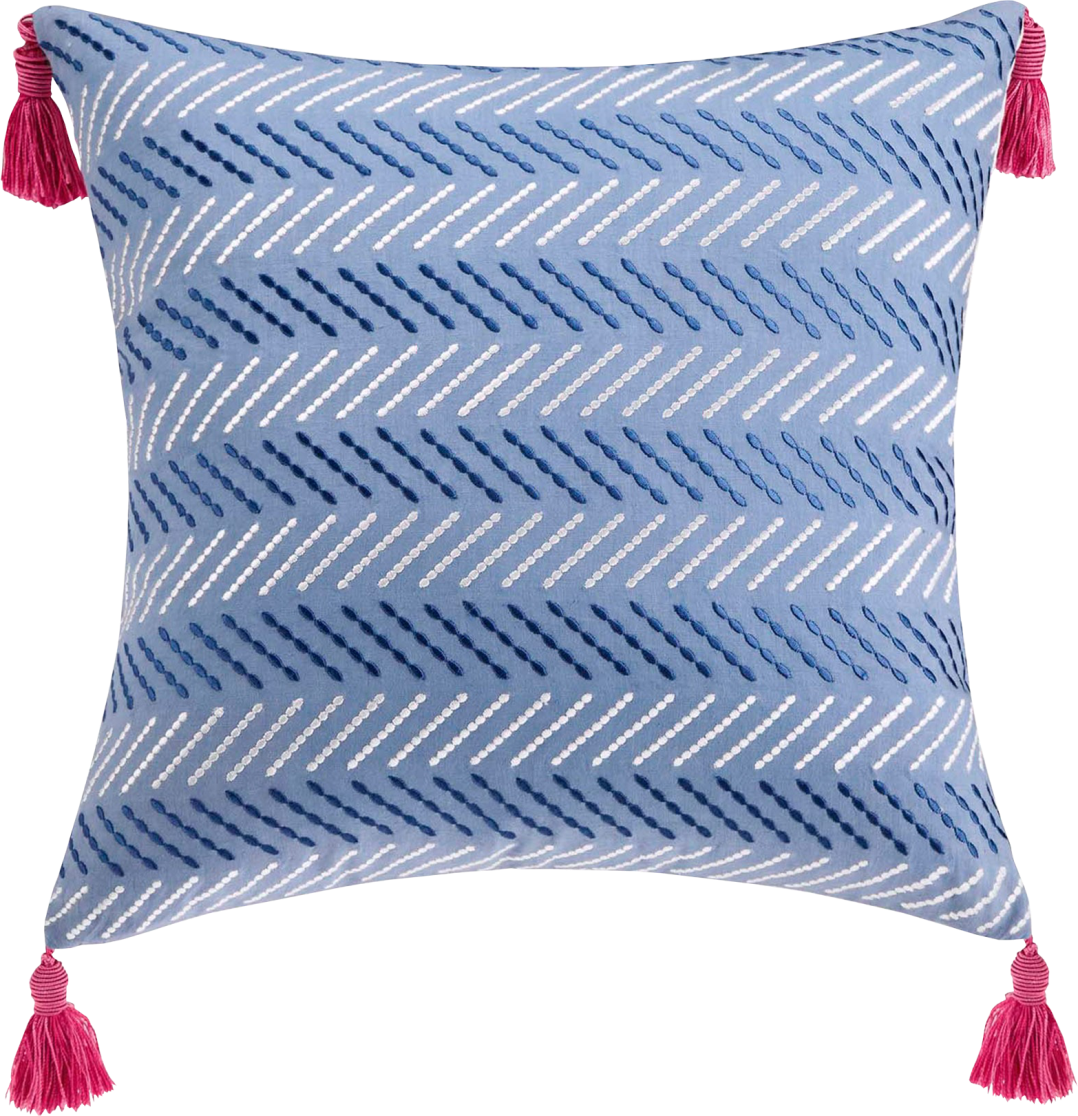 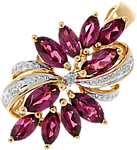 «Подскажи слово»
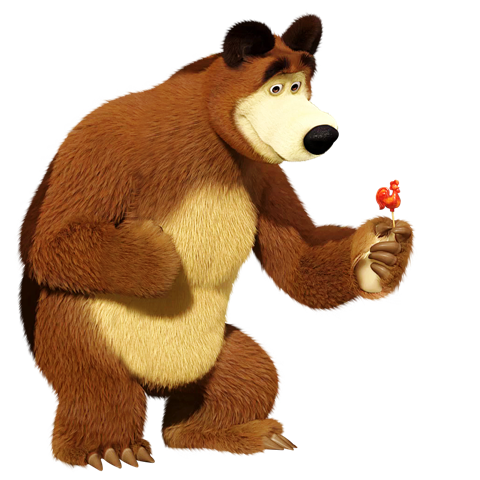 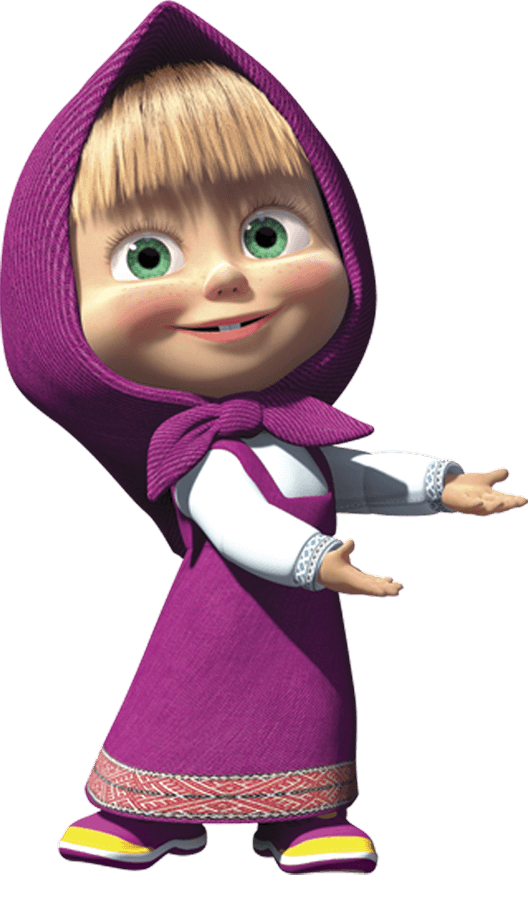 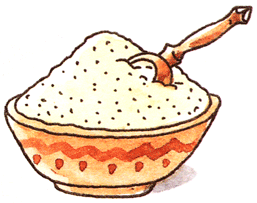 «Подскажи слово»
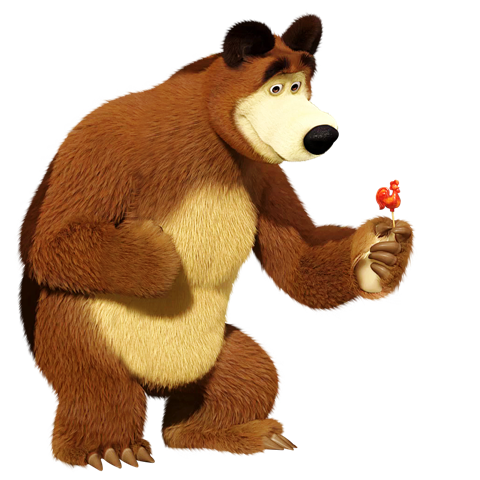 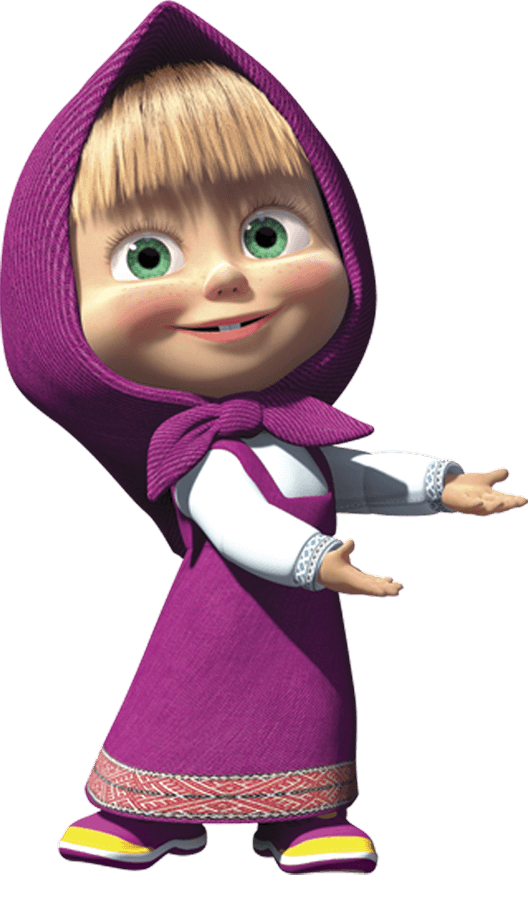 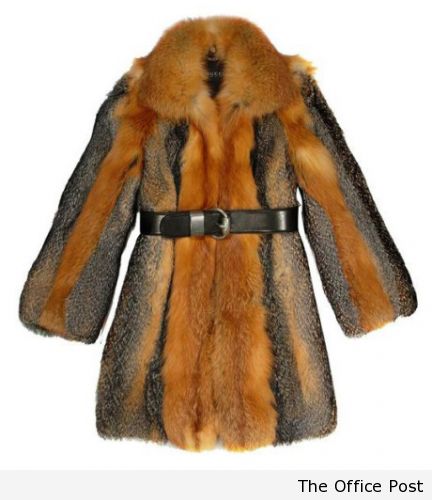 «Подскажи слово»
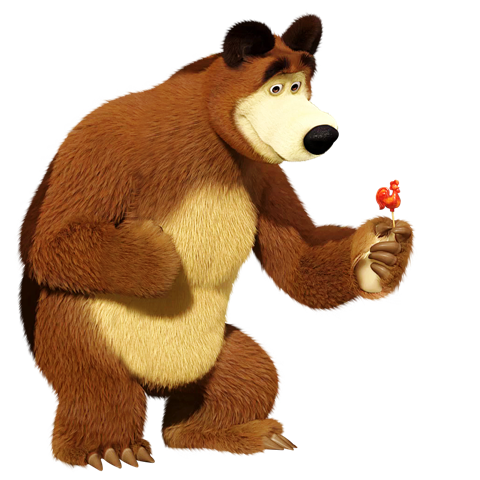 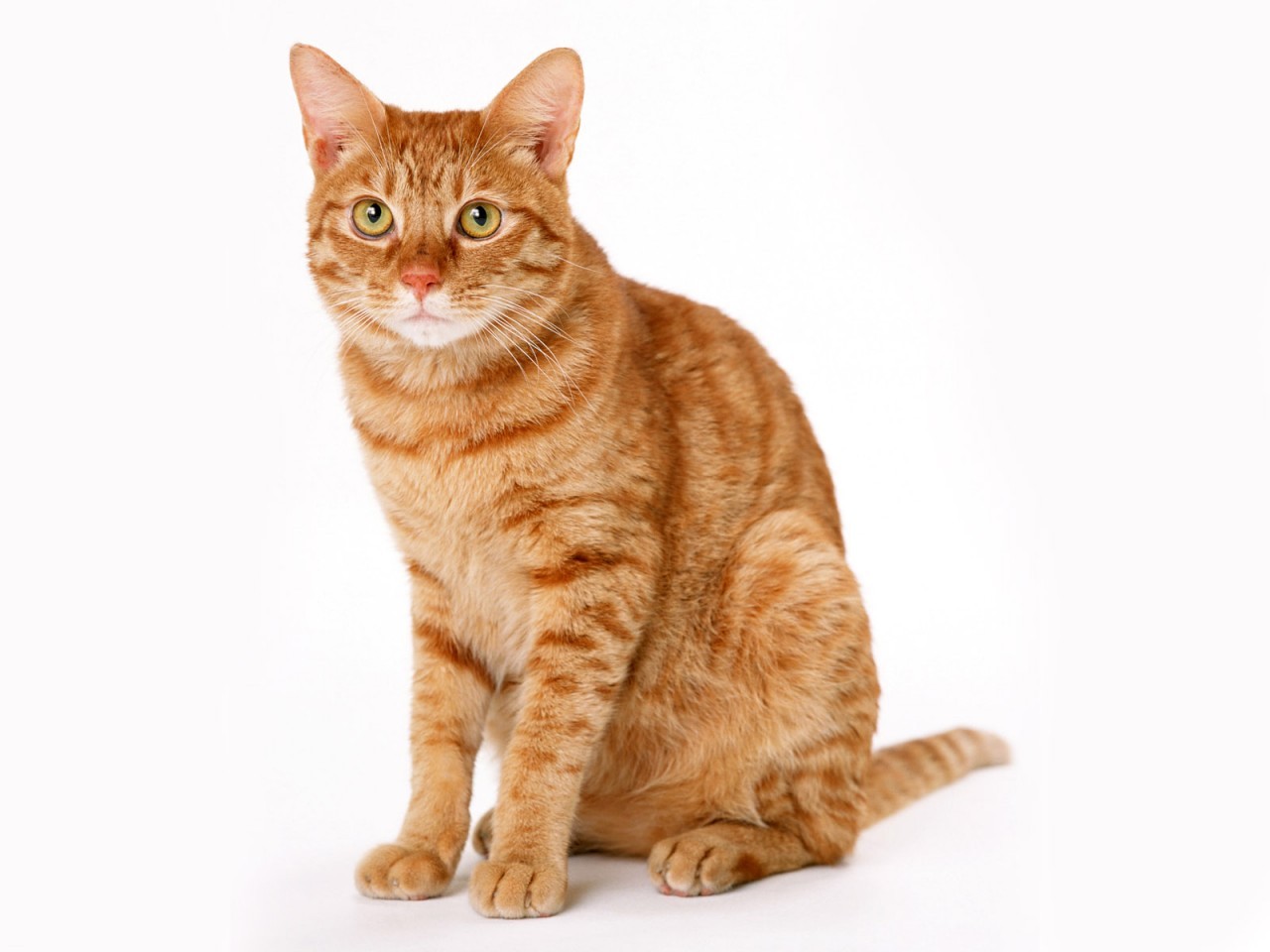 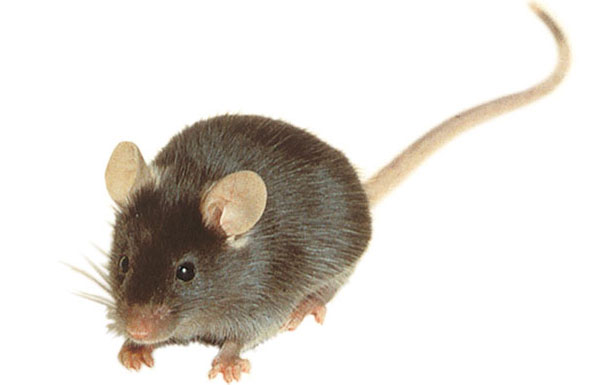 «Подскажи слово»
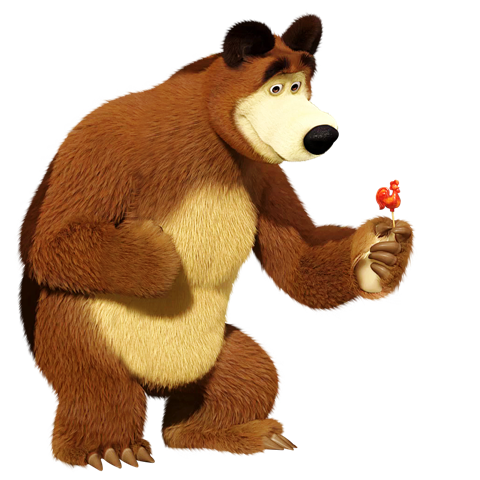 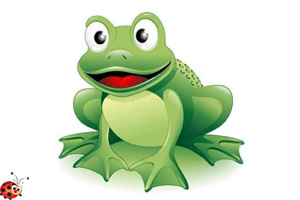 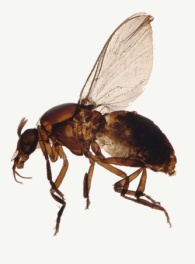 Стишок про Машу
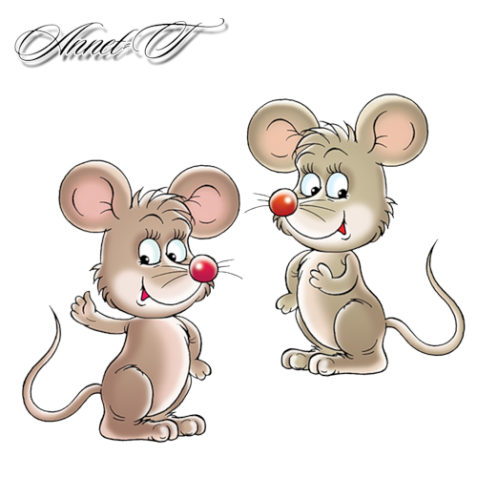 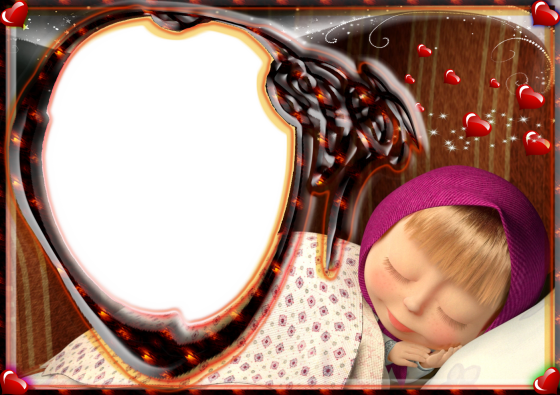 Тише, мыши, 
не шумите!
Нашу Машу
 не будите!
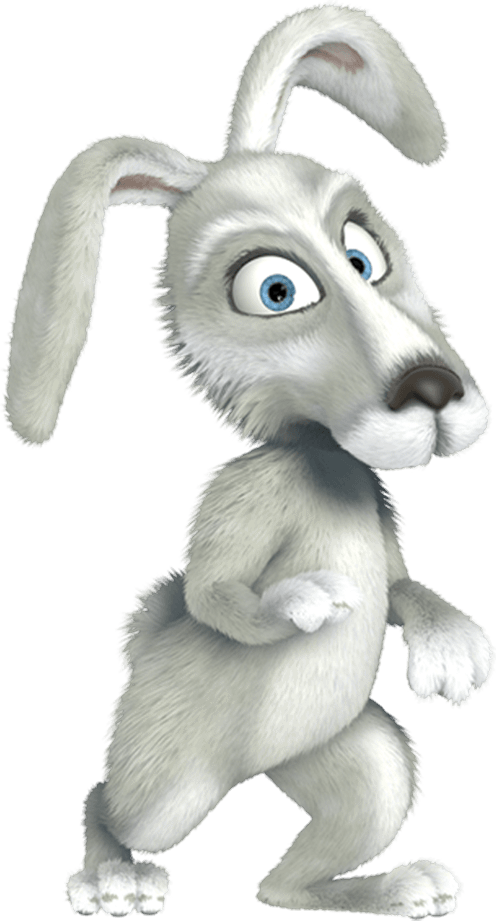 Звук [Ш]
Согласный
Твёрдый
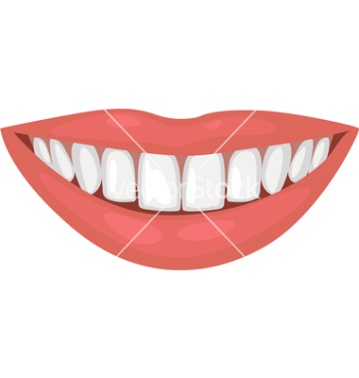 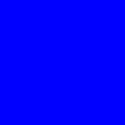 Глухой
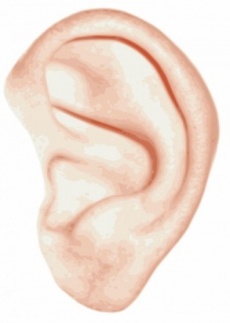 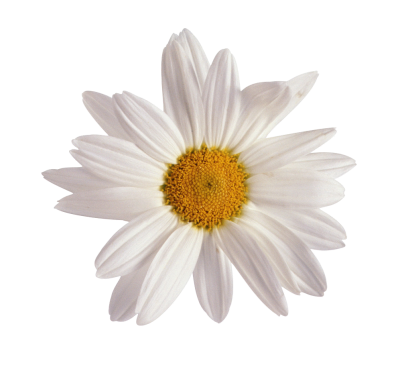 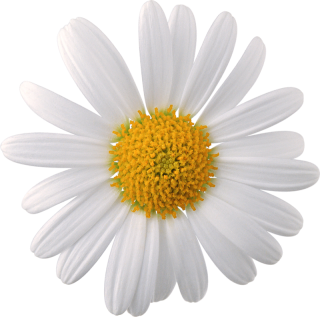 Молодцы!Спасибо!До встречи!
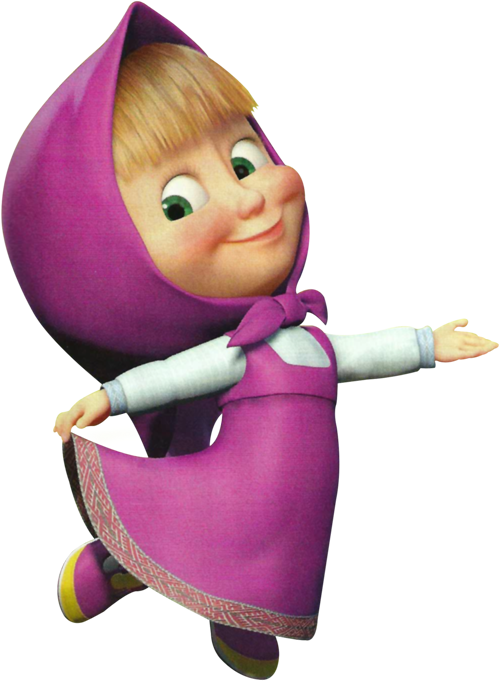 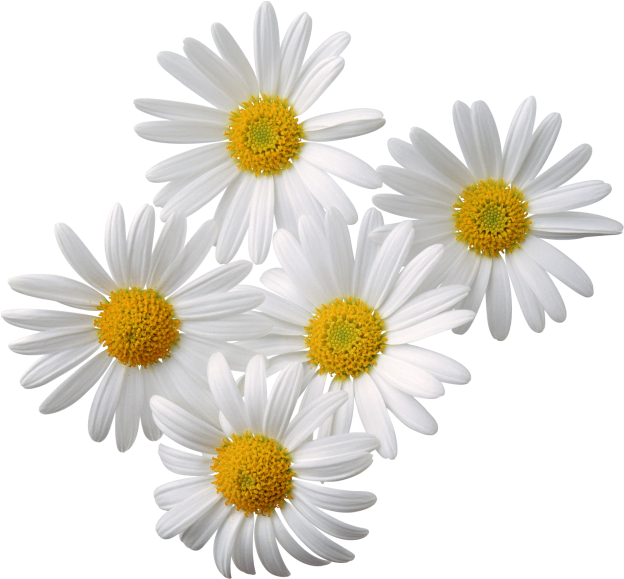 Спасибо авторам картинок!